Nerves and Muscles
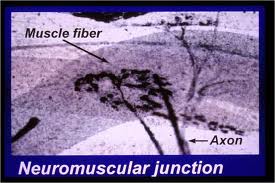 Motor Neuron
transmits impulses from the CNS to an effector 
Action Potential: the electrical impulse 
  (the info!)
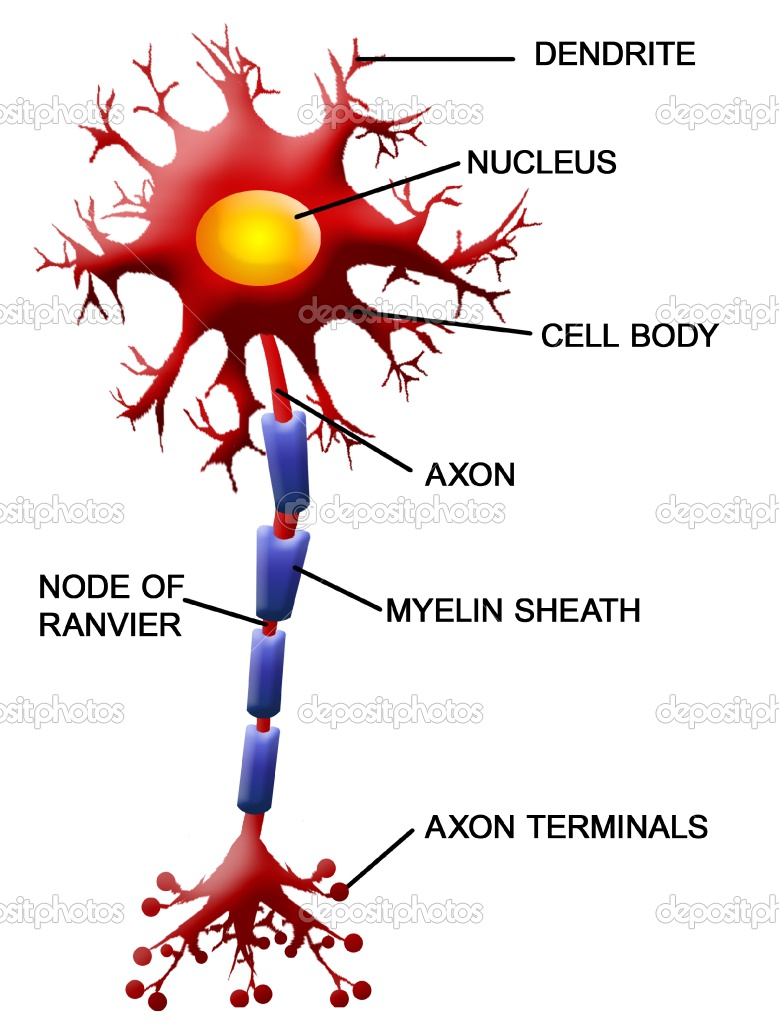 Motor Neuron
axons enter muscles and send out branches to several muscle fibers
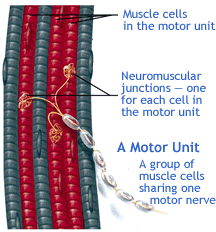 NeuroMuscular Junction (NMJ)
point of communication between a nerve/muscle cell
AKA:  synapse: general term referring to the cell-to-cell junction between nerve/nerve or  nerve/effector
near center of muscle fiber
NMJ
NMJ
Motor Unit
a single motor neuron and all the skeletal muscle fibers it innervates
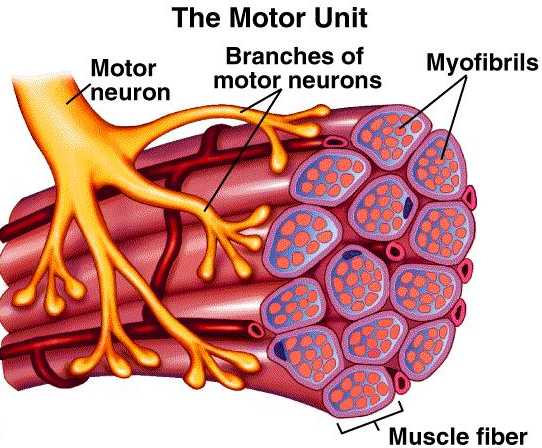 Motor Unit
small controlled muscle may have only one or a few fibers per unit
large muscles may have as many as 1000 fibers per unit
strength of contraction determined by number of motor units in muscle
NMJ :  anatomy
Presynaptic terminal
enlarged axon terminal
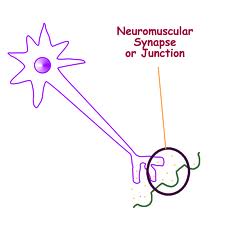 NMJ :  anatomy
Synaptic cleft  AKA: synapse
space between presynaptic terminal and muscle fiber
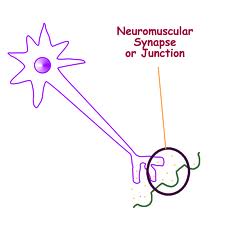 NMJ :  anatomy
Postsynaptic membrane: 
muscle fiber membrane
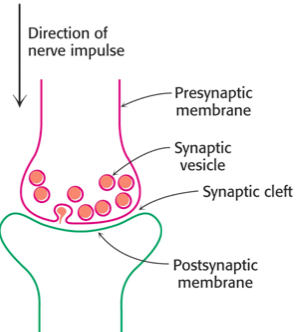 NMJ :  anatomy
Synaptic vesicle: 
small sac containing neurotransmitter
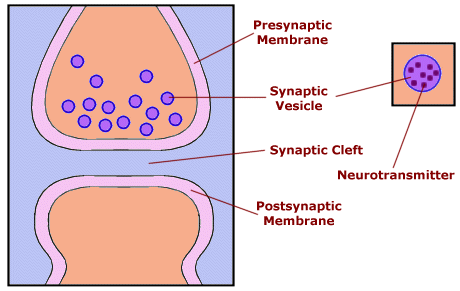 NMJ :  anatomy
Neurotransmitter:
chemical that axon end secretes to control another neuron or an effector
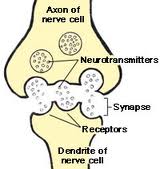 NMJ :  neurotransmitter
Acetylcholine  (ACh)
substance released from motor neuron that transmits nerve message across synapse and innervates muscle fibers
Acetylcholinesterase
enzyme that breaks down acetylcholine to acetic acid and choline
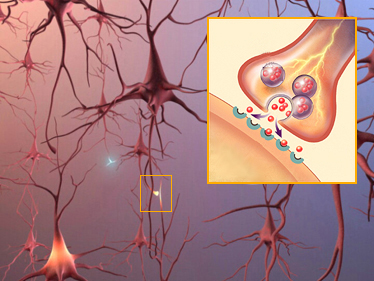 Let’s watch and listen….
http://highered.mcgraw-hill.com/sites/0072495855/student_view0/chapter10/animation__function_of_the_neuromuscular_junction__quiz_3_.html